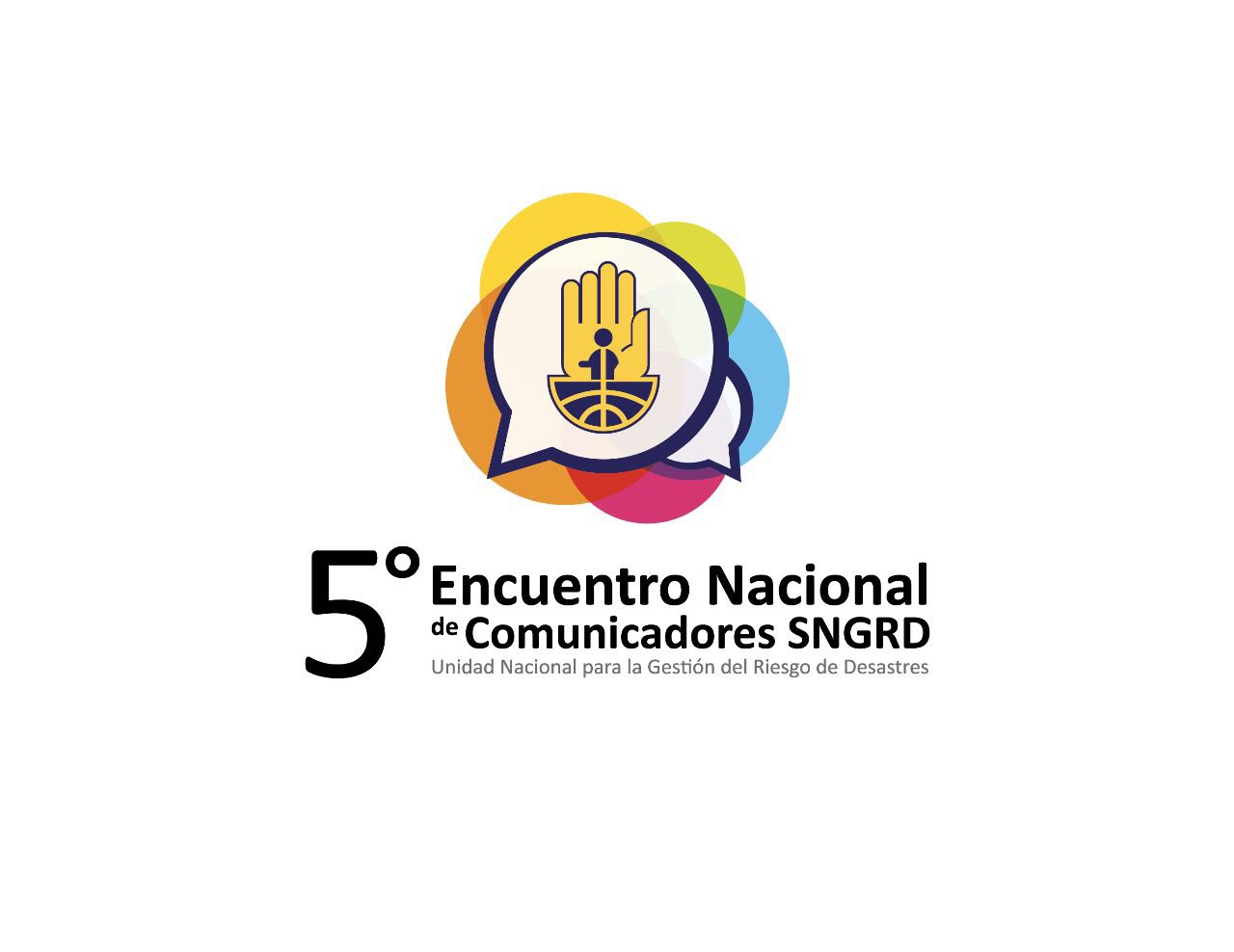 Taller
V Encuentro de Comunicadores UNGRD
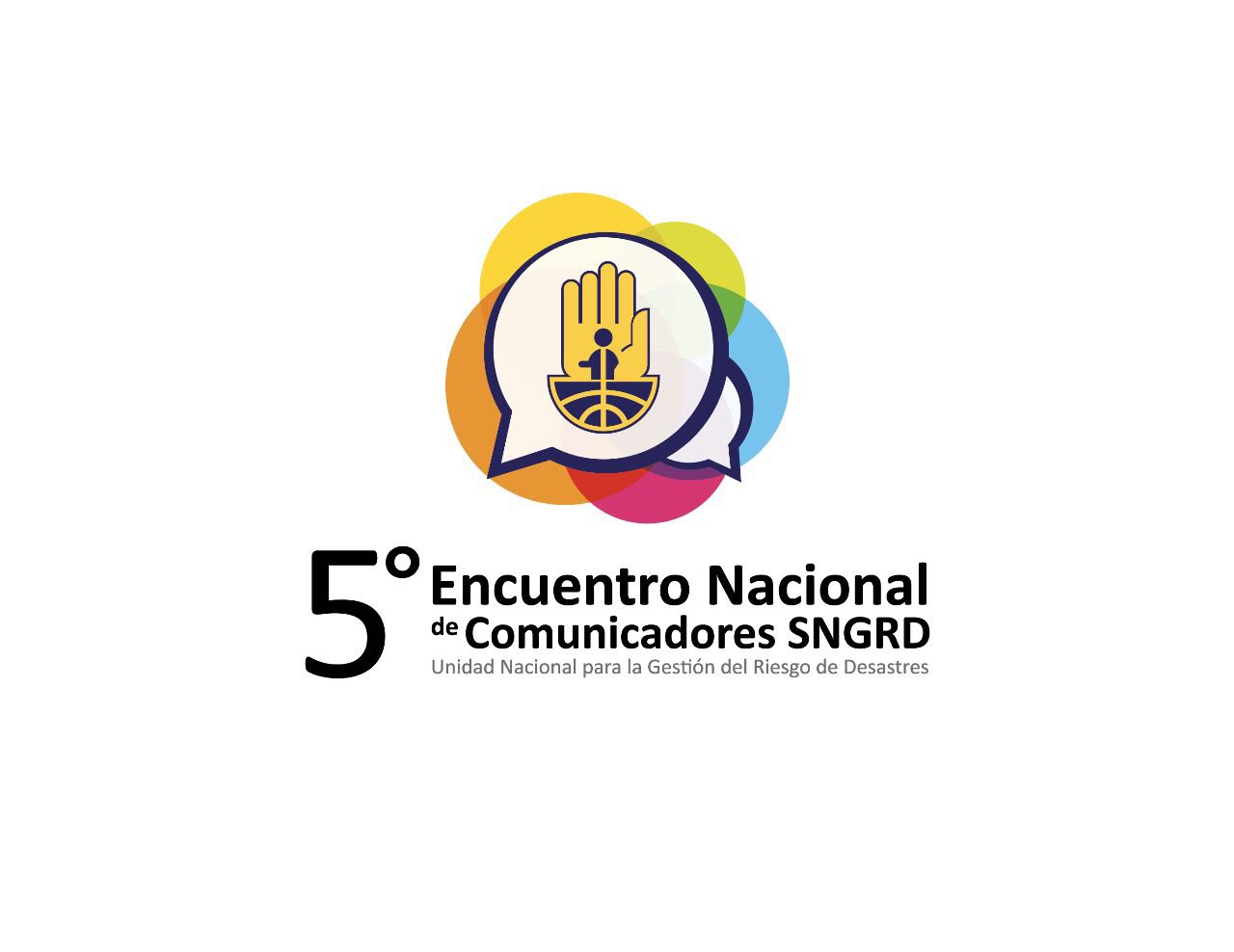 QUE SE ESTA HACIENDO DESDE LAS OFICINAS.  
Campañas preventivas e informativas sobre gestión del riesgo en diferentes ámbitos.  
Aplicación del riesgo en los planes de desarrollo municipales y departamentales.  
Replica de información de la ungrd en las regiones.  (Se personaliza). 
Socialización y concientización de planes municipales para la gestión del riesgo y estrategias de respuesta. 
Manejo de información interistitucional y alianzas estratégicas con entidades. 
Apoyo en medios de comunicación, perifoneo y otras estrategias.  
Tomas comunitarias.
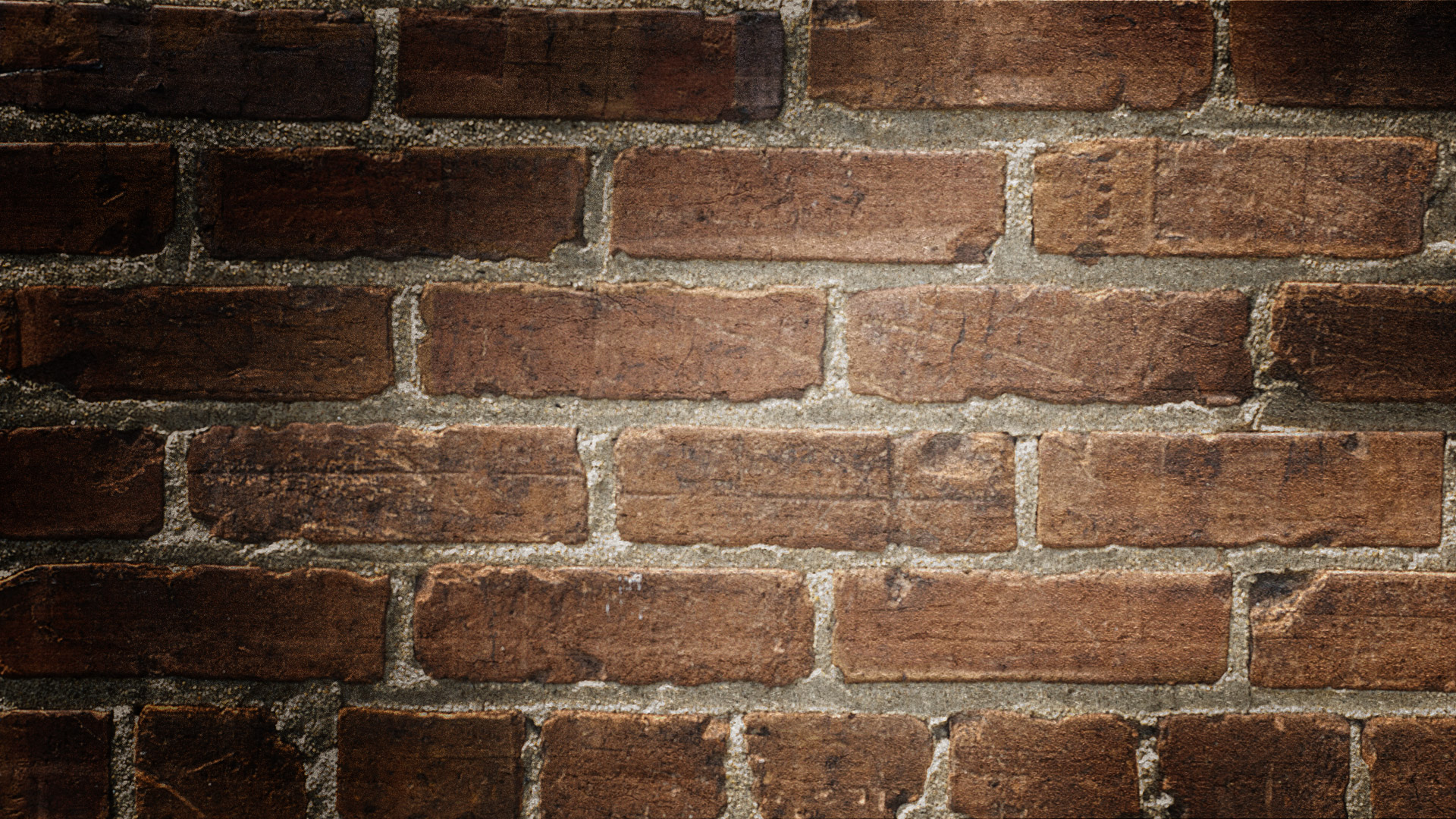 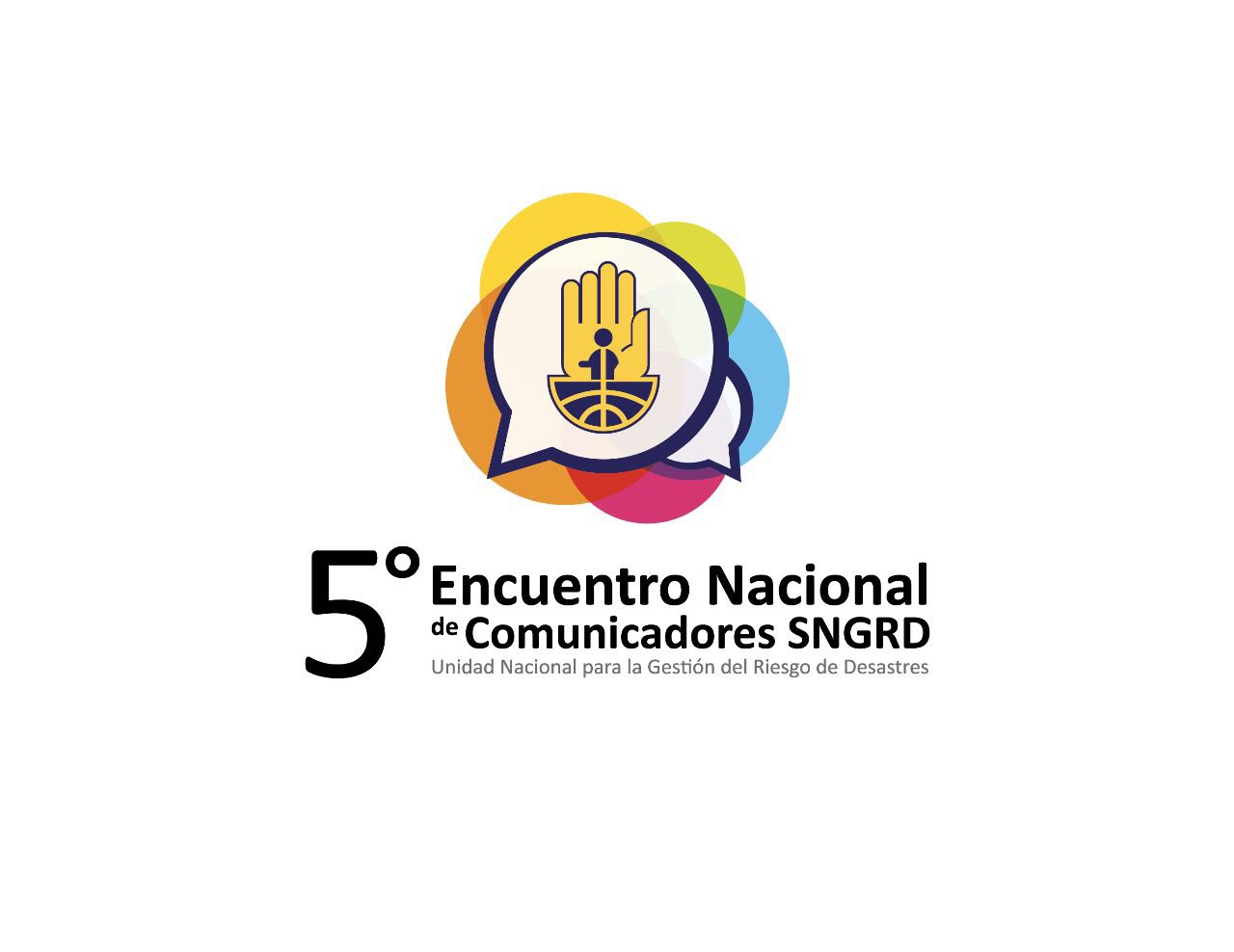 QUE NOS FALTA POR HACER 
Mas pedagogía.  
Más conciencia de las administraciones frente a la gestión del riesgo.  
Visibilizar la importancia de la gestión del Riesgo de Desastres. 
Exista continuidad dentro de los encargados de la comunicación de gestión del riesgo.
QUE ESPERA DE LA UNGRD 
Mas capacitación por parte de la UNGRD.  
Mas empoderamiento sobre sus comunicadores en las regiones, con el fin de tener información responsable y consistente.  
Mayor entrega de materiales en todo sentido y dotación en todo sentido un teléfono.
QUE ESPERA PARA LOS PROXIMOS ENCUENTROS 
Más trabajo de campo. 
Rotación de ciudad para tener otros conocimientos.  
Conferencistas más técnicos con el fin de conocer los detalles de las diferentes emergencias.